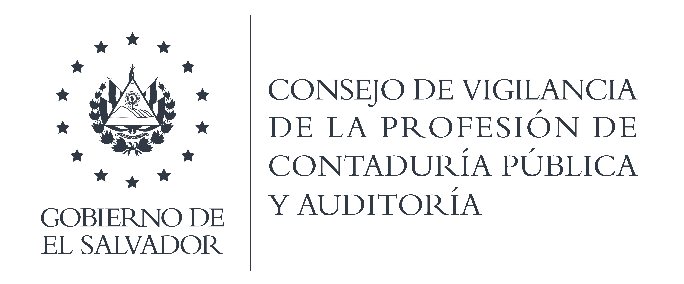 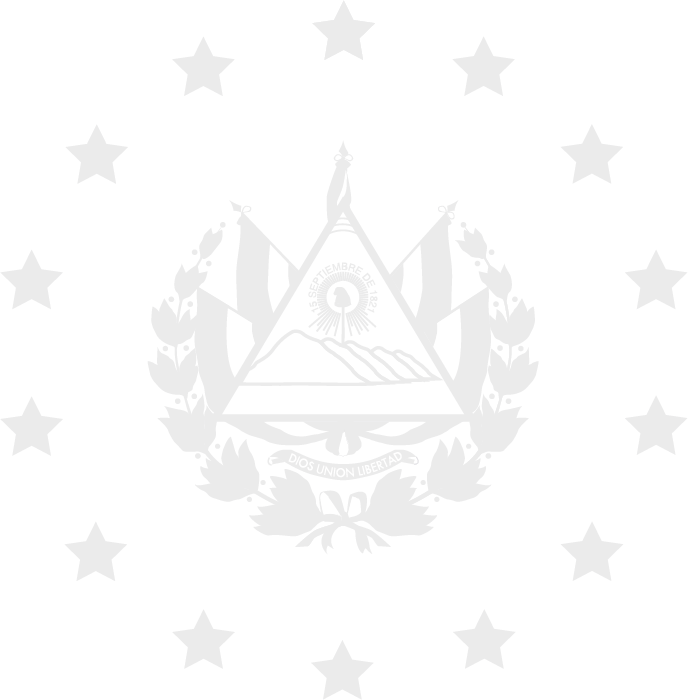 Información estadística del Consejo de Vigilancia de la Profesión de Contaduría Pública y Auditoria Cuarto Trimestre 2024
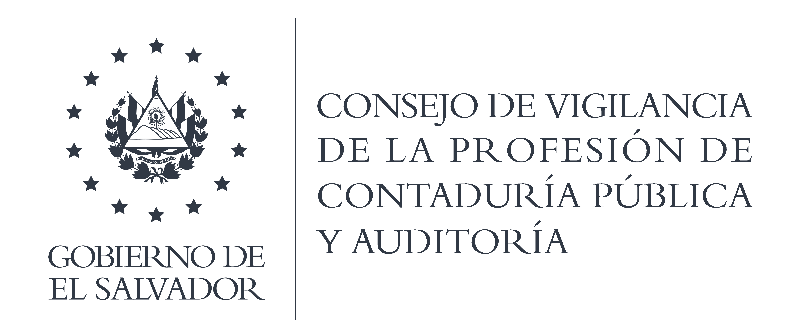 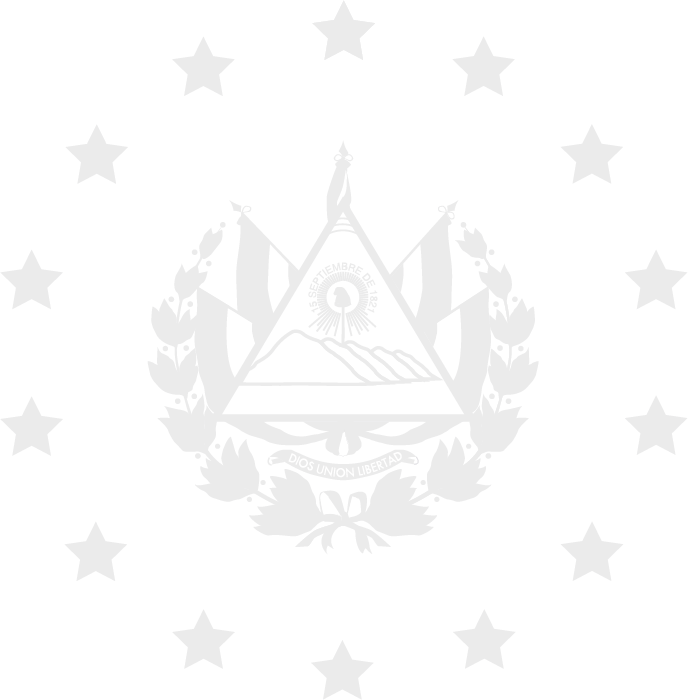 Informe estadísticoDepartamento de Inscripción y RegistroCuarto Trimestre 2024
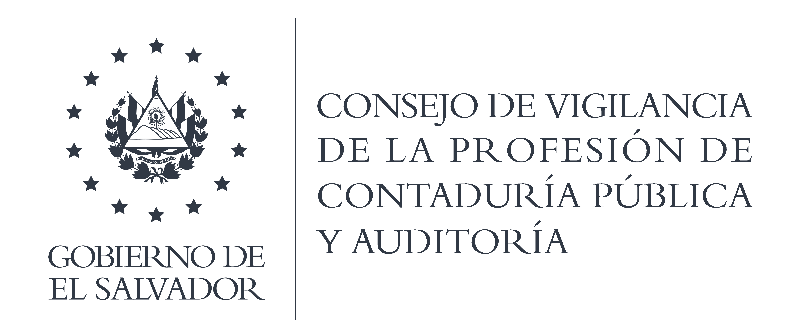 Estadísticas de profesionales personas naturales y jurídicas para ejercer la auditoría y contaduría
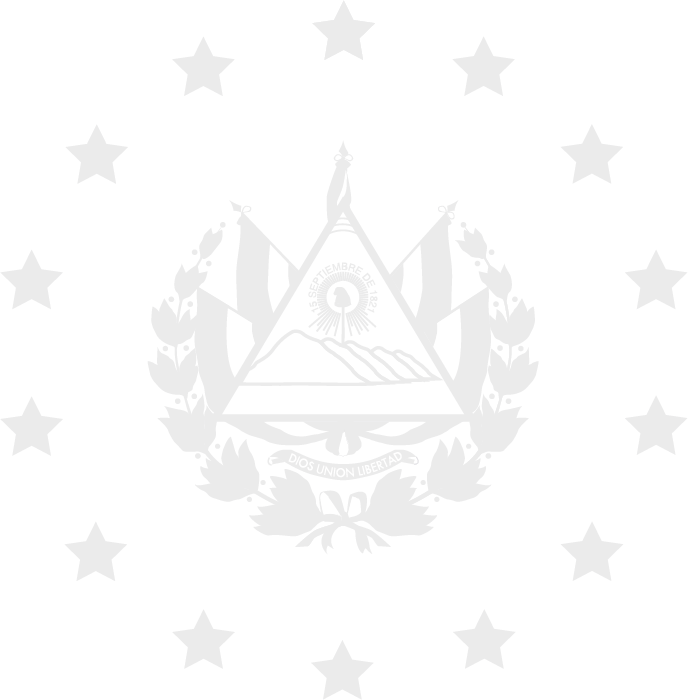 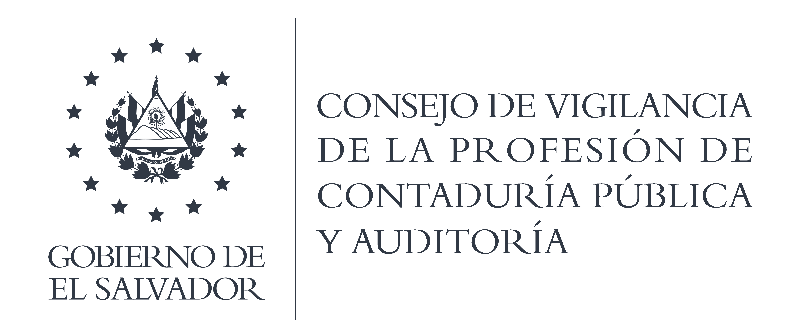 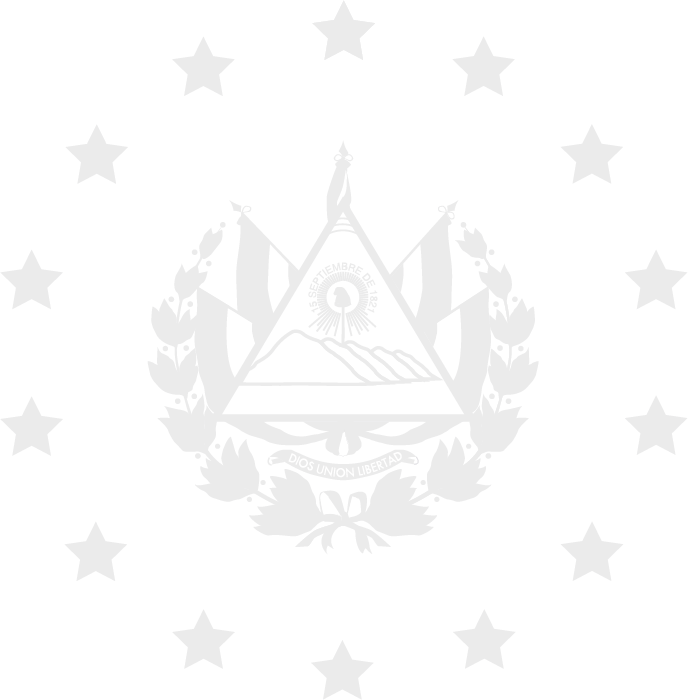 Informe estadísticoDepartamento de Educación Continuada Cuarto Trimestre 2024
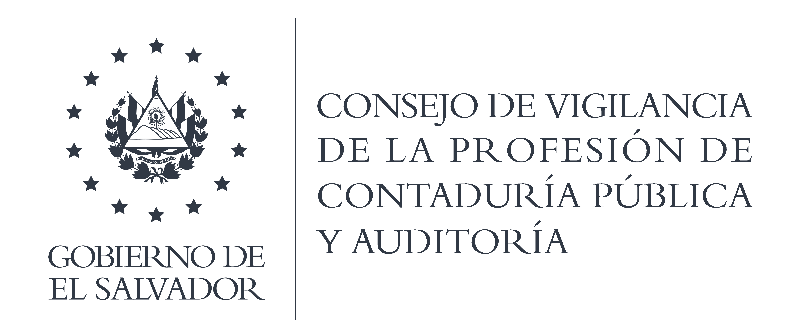 Participantes de capacitaciones gratuitas
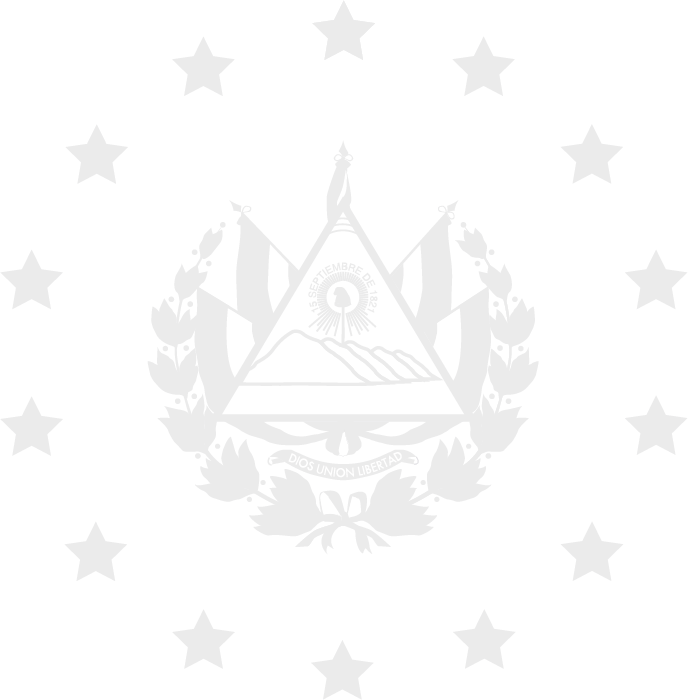 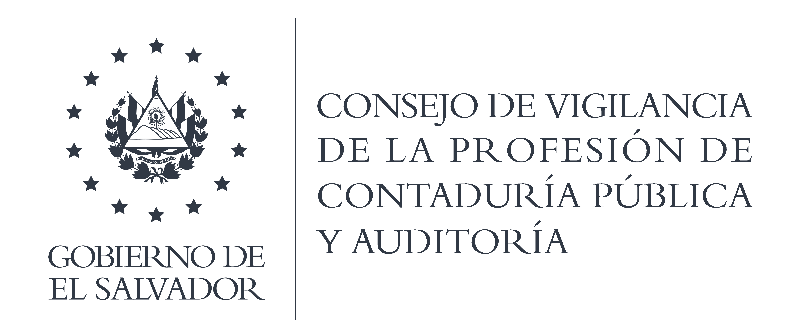 “NORMA INTERNACIONAL DE AUDITORÍA PARA AUDITORÍA DE EEFF DE ENTIDADES MENOS COMPLEJAS”, desarrollado el día jueves 17 de octubre de 2024, por plataforma YouTube Live Stream, en el horario de 8:30 a 11:30 am, con una participación de 2,468 inscritos, los cuales se detallan:
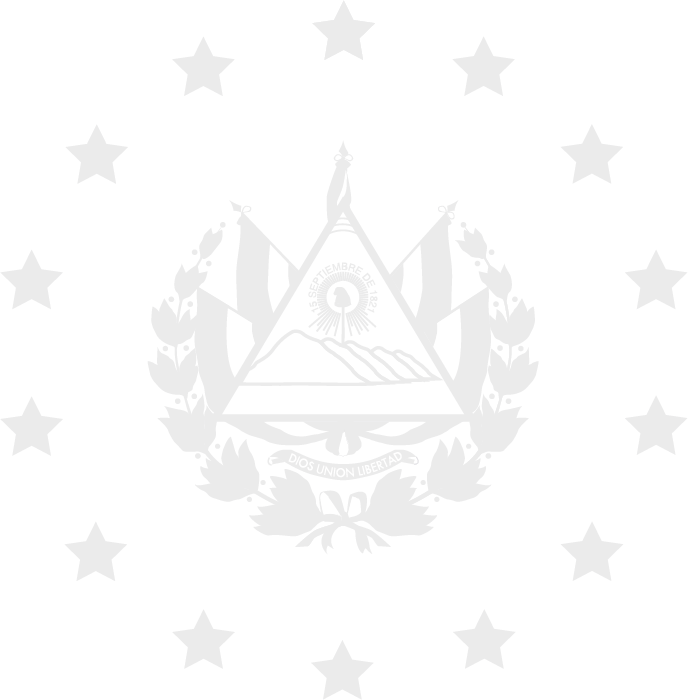 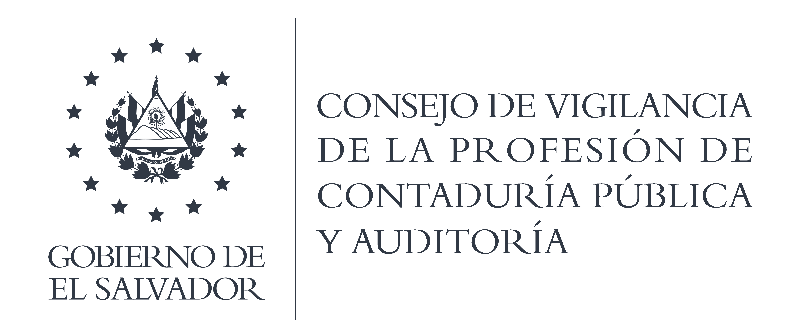 DIPLOMADO ANTI-SOBORNOS GRUPO 1, fecha de ejecución del martes 5 de noviembre al sábado 14 de diciembre de 2024, por plataforma Zoom y Moodle, en el horario martes a jueves de 6:00 a 8:00 pm y sábado de 8:00 am a 12:00 md. con una participación de 145 inscritos, los cuales se detallan:
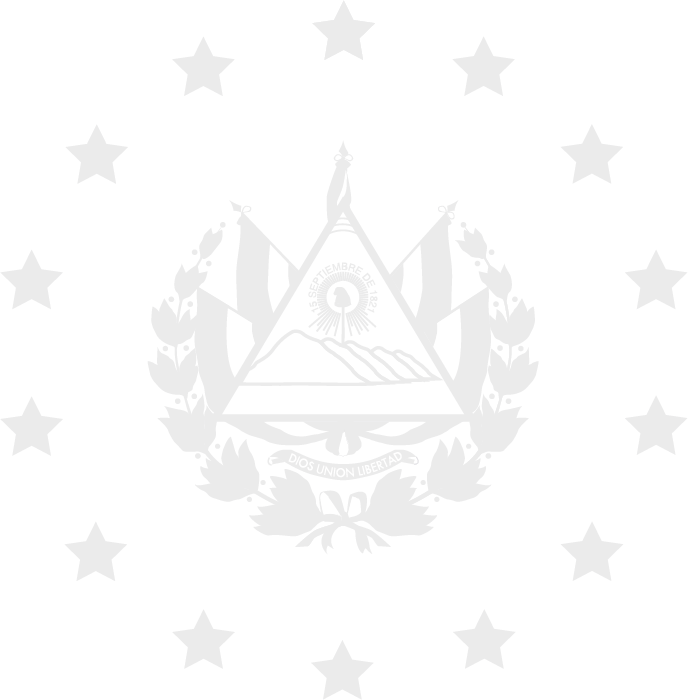 Con el 100% de ejecución y asistencia de los participantes, el Consejo aprueba un total de 6,660 horas de educación continuada para 111 profesionales inscritos, clasificados en 82 auditores y 29 contadores,
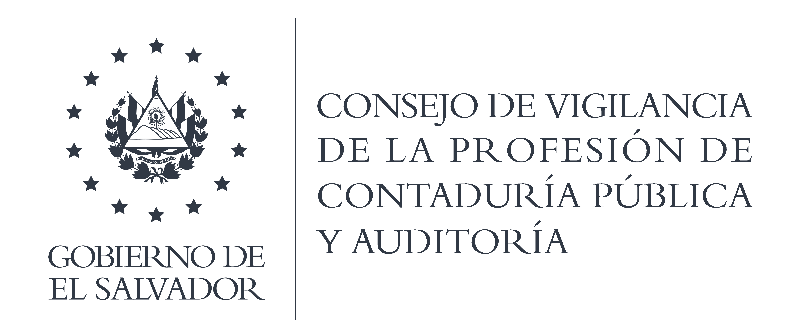 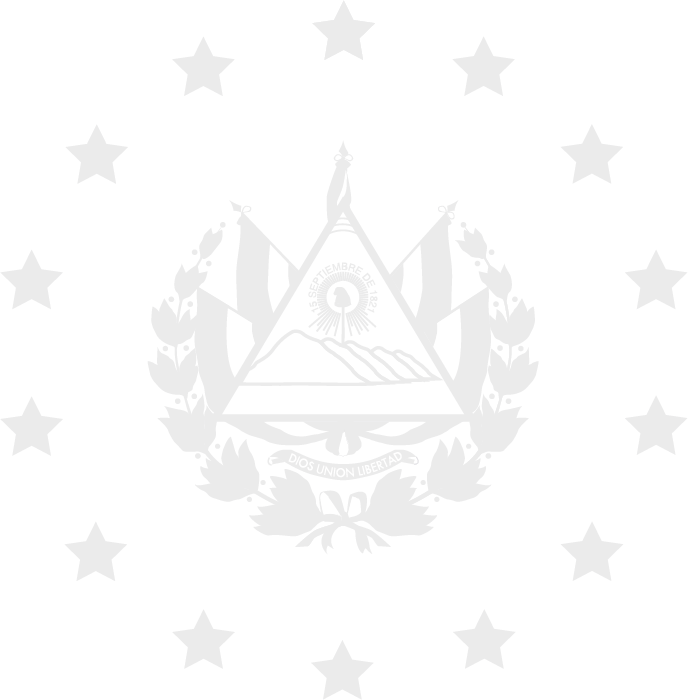 Informe estadísticoDepartamento de de Resultados de Revisiones de Práctica Cuarto Trimestre 2024
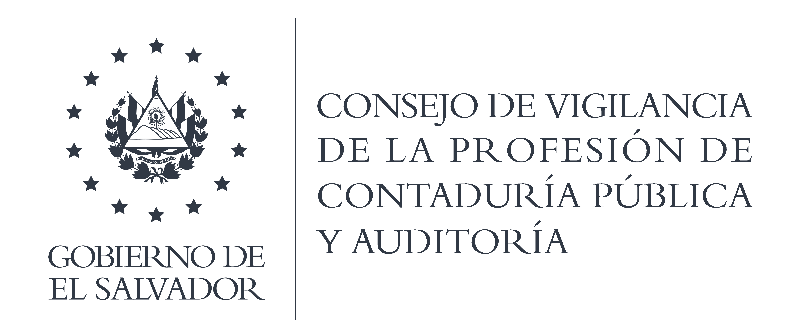 Estadísticas de Resultados de Revisiones de Práctica Profesional aprobados en julio, agosto y septiembre de 2024
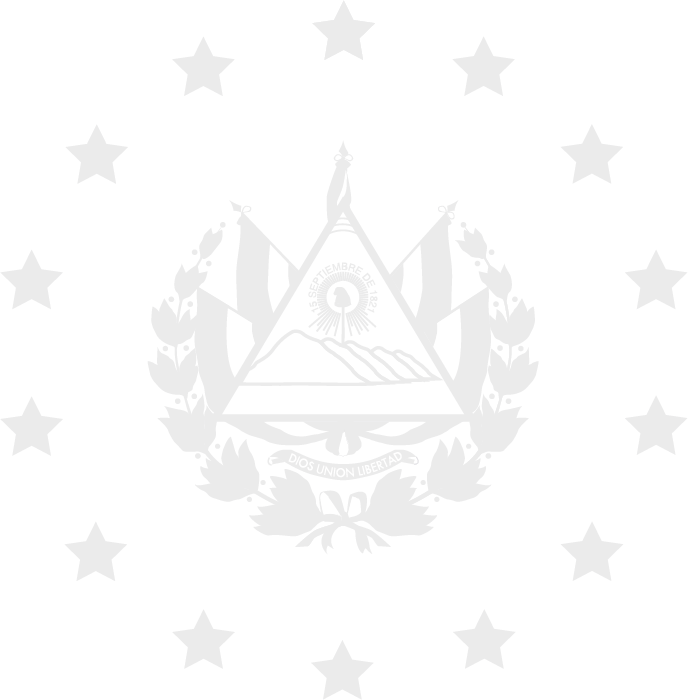 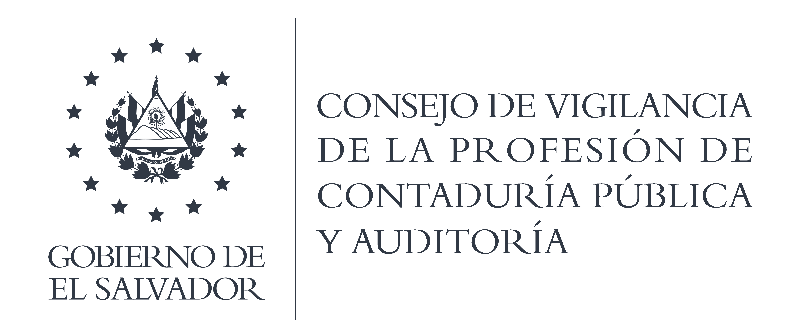 Estadísticas de Resultados de Revisiones de Práctica Profesional aprobados en julio, agosto y septiembre de 2024
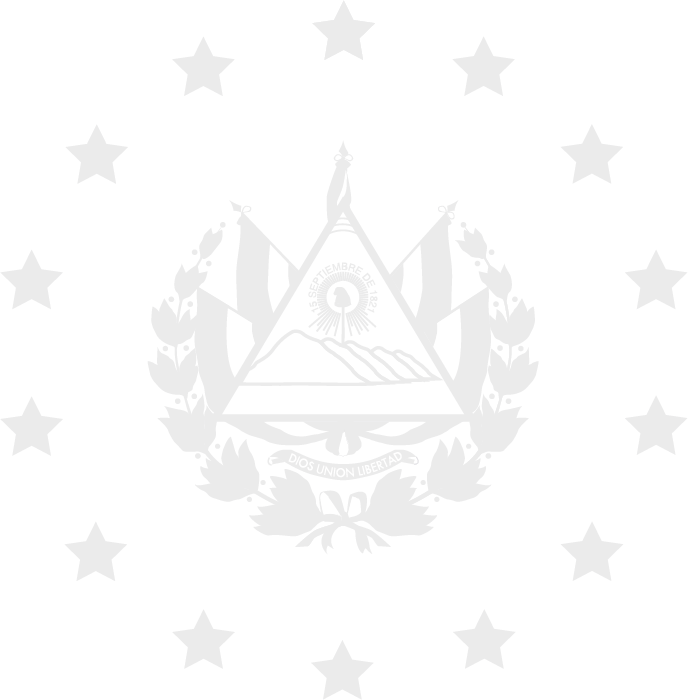 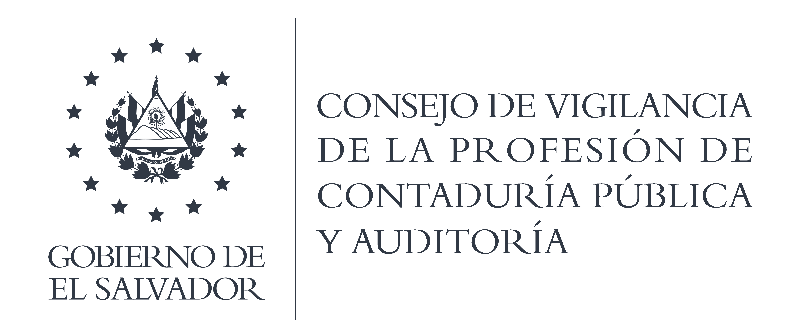 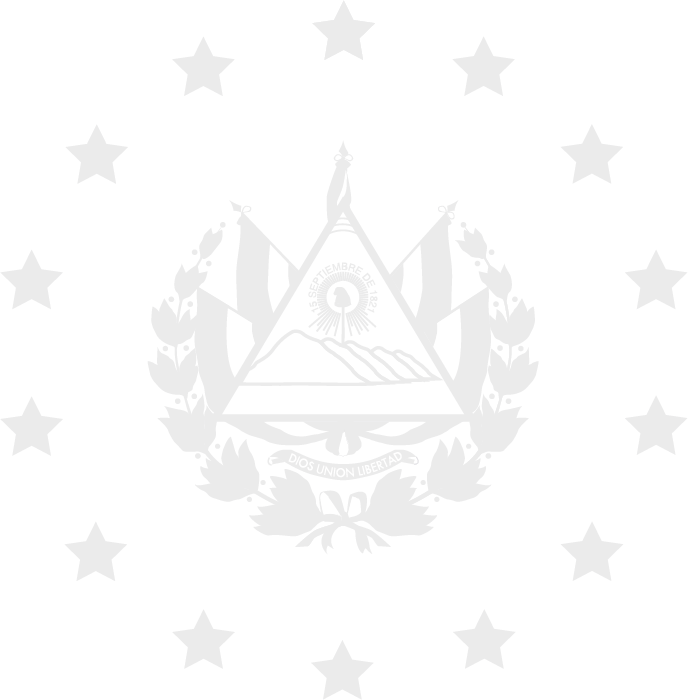 Informe estadísticoDepartamento de de Resultados Jurídico Cuarto Trimestre 2024
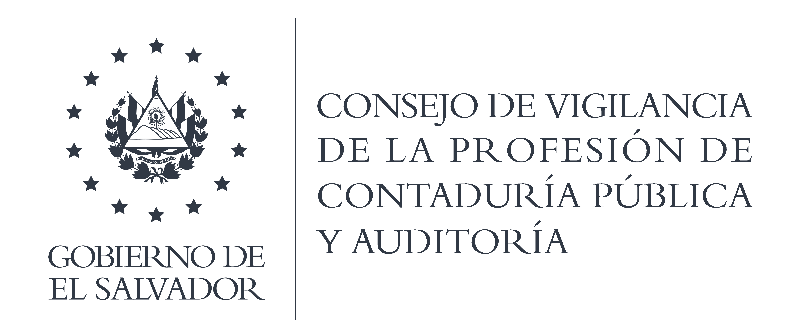 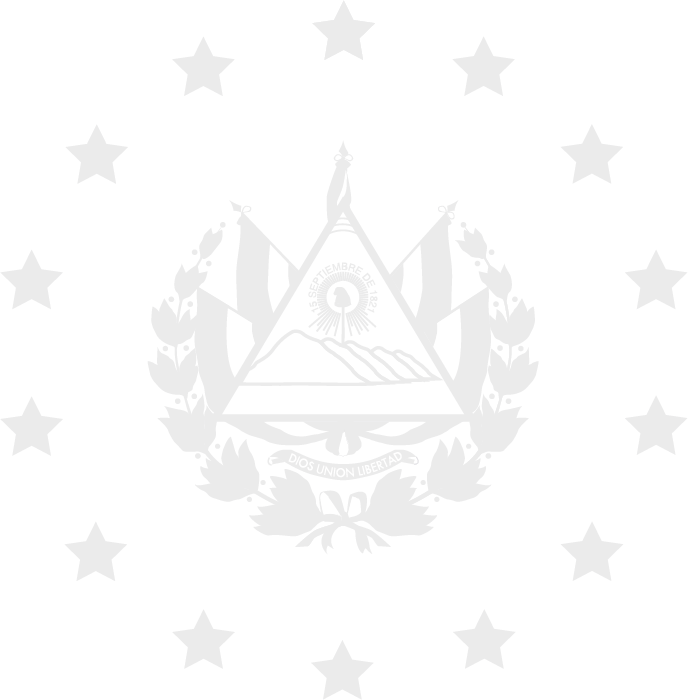 Estadísticas generadas por el departamento jurídico de resoluciones ejecutorias de abril, mayo y junio de 2024
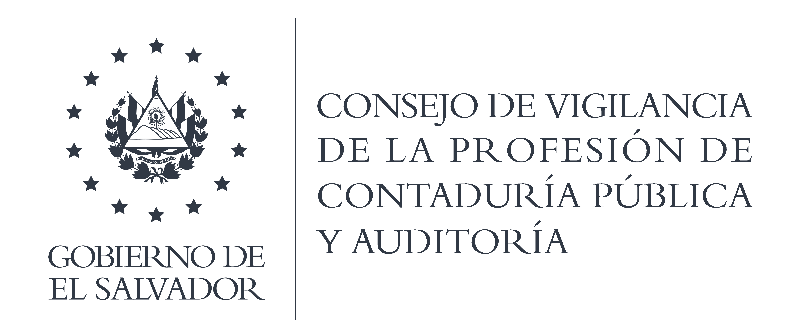 Estadísticas generadas por el departamento jurídico de resoluciones ejecutorias de octubre a diciembre de 2024
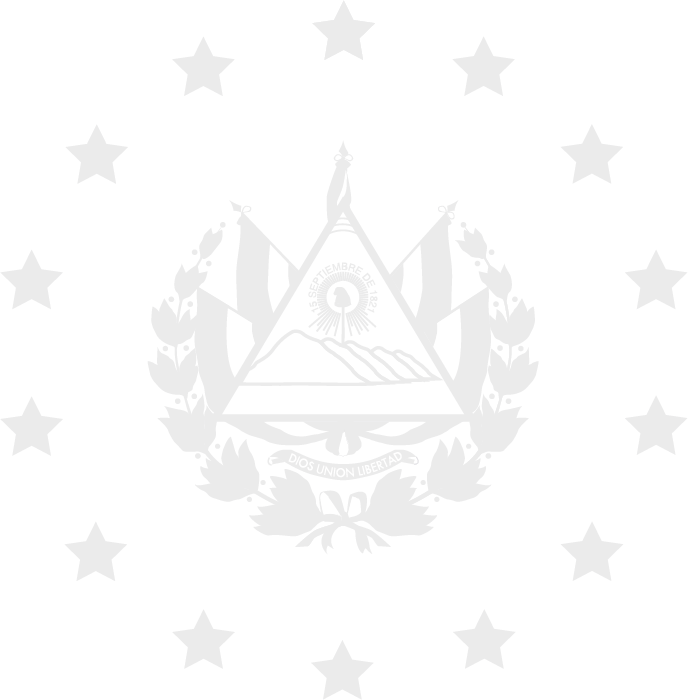